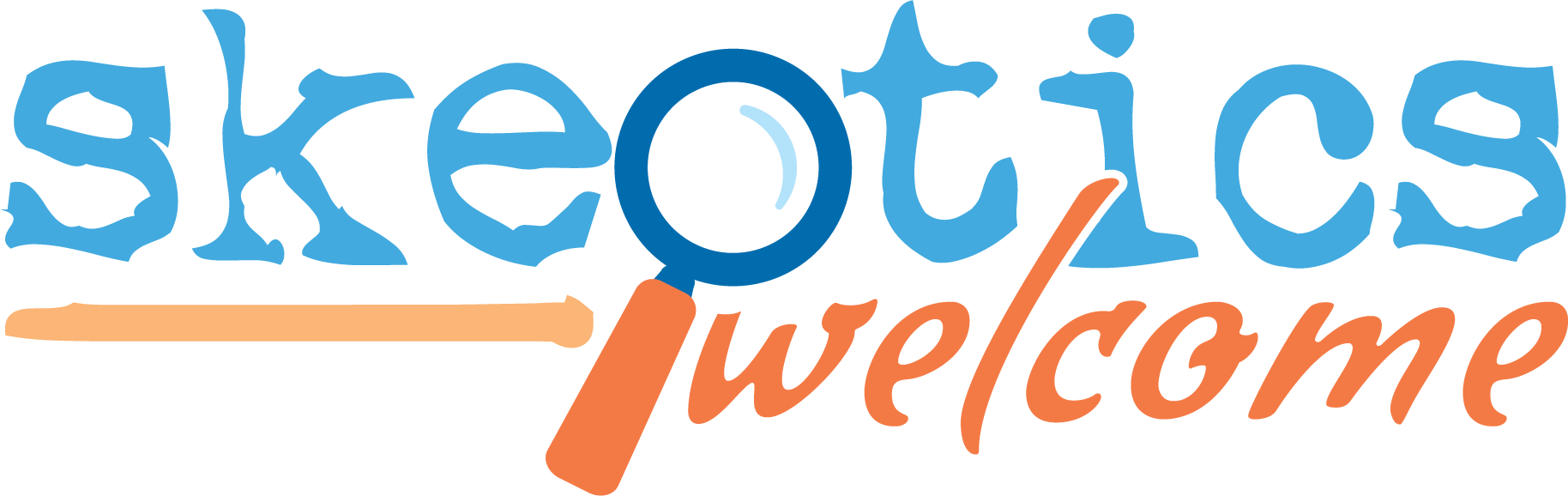 WHY WOULD YOU BELIEVE WHAT YOU CAN’T SEE?
20240421
Welcome to week 3 of our series Skeptics Welcome.  
During this series we are looking at six common objections to the 
Christian faith and how the Bible speaks to these objections.   
This week we’re looking at the issues of God’s hiddenness 
and the problem of evil and suffering.  
For today’s LifeGroup study, we will explore some of the compelling 
arguments around God’s hiddenness and the problem of evil and 
suffering that have been proposed by theologians, philosophers, 
and apologists throughout history. 
Each argument offers unique insights into these topics.
THE BIG SERVE:    LifeGroup Sign-Up This Week!  

Check out THE BIG SERVE projects and let us know 
where your group would like to serve.    
Or, let us know about a project you have in mind. 
  https://www.creeksidechurch.ca/thebigserve-groups/
I’M OK WITH A LITTLE MYSTERY – OR NOT!

Would you describe yourself as the kind of person 
who is OK with a little mystery, or not?   
Are you OK with not knowing all the details, or are you more in the 
camp of wanting to know as much as possible as soon as possible?   
Can you think of a recent experience 
where this side of your personality showed up?   
Share your story with the group!
THE PROBLEM OF GOD’S HIDDENNESS:

Imagine you have a friend who loves playing hide-and-seek. 
But this friend is really good at hiding! 
So good that sometimes you can’t find them, even when you look really hard. 
Now, let’s talk about God. 
Some people believe in God, and they think 
God is like a loving friend who wants to be close to us. 
They expect that if God exists, 
God would make it super clear and easy for us to know he’s there. 
But here’s the tricky part: Not everyone believes in God, even if they want to. 
It’s like trying to find your friend in hide-and-seek, but they’re invisible! 
So, the dilemma is this: If God loves us and wants us to know him, 
why doesn’t God just pop out and say, “Hey, I’m here!”?
Does the problem of God’s hiddenness trouble you personally 
or on behalf of people you know who don’t believe in God?  
Have you experienced that God often feels hidden or absent?
Canadian philosopher John L. Schellenberg argues 
that a perfectly loving God would ensure everyone 
could be in a personal relationship with Him. 
Since not everyone experiences this, God likely doesn’t exist.  
What do you make of “non-resistant, non-belief”?  
(non-resistant non-belief is when someone wants to believe 
in God and has been seeking God and yet still cannot believe.)
Take a look at the six ideas on the following slides that have 
been put forward as answers to the problem of God’s hiddenness.  
Which do you find to be most compelling and why?
1. God’s Desire for Seekers: 
God desires genuine seekers who actively seek Him. 
His hiddenness encourages sincere pursuit.  
“Ask, and it will be given to you; seek, and you will find; knock, and it will be opened to you.”  Matthew 7:7

2. God’s Mysterious Ways: 
God’s hiddenness serves a purpose—perhaps to avoid overwhelming or scaring us into belief. 
“For my thoughts are not your thoughts, neither are your ways my ways, declares the Lord.”   Isaiah 55:8-9
3. The Necessity of Faith: 
Faith is essential for a genuine relationship with God. 
His hiddenness invites faith. 
“And without faith, it is impossible to please him, 
for whoever would draw near to God must believe that he exists 
and that he rewards those who seek him.” 
Hebrews 11:6 

4. God’s Ultimate Revelation: 
While hidden now, God’s ultimate revelation awaits us. 
Our faith sustains us until then. 
“For I consider that the sufferings of this present time 
are not worth comparing with the glory that is to be revealed to us.” 
Romans 8:18
5. The Role of Faith and Perseverance: 
God’s hiddenness challenges us to persevere in faith and love. 
Our hope lies in trusting Him. 
“Note then the kindness and the severity of God: 
severity toward those who have fallen, 
but God’s kindness to you, provided you continue in his kindness.” 
Romans 11:22 

6. The Value of Free Will: 
God respects our free will. 
His hiddenness allows room for genuine choice. 
“This day I call the heavens and the earth as witnesses against you 
that I have set before you life and death, blessings and curses. 
Now choose life, so that you and your children may live.” 
Deuteronomy 30:19
THE PROBLEM OF EVIL AND SUFFERING:

If God is super good and all-powerful, 
why doesn’t God just zap away all the bad stuff? 
Why let suffering and evil exist?  
It would seem that he is either unable or unwilling.
Some people say, 
“Look, if there’s so much suffering, maybe God isn’t real.” 
They think evil cancels out God’s existence. 
Others will say, 
“Wait! Imagine a world without free will, where everyone’s like robots. 
No one can choose to be good or bad. Would that be better?”
How do you reconcile the existence of evil and suffering 
with a good and powerful God?
Take a look at the six ideas in the following slides that have been put 
forward as answers to the problem of evil and suffering.  
Which do you find to be most compelling and why?
The Free Will Defense: 
Evil and suffering exist because God granted humans free will. 
Our choices can lead to both good and evil outcomes. 

“And the Lord God commanded the man,
 ‘You are free to eat from any tree in the garden; 
but you must not eat from the tree of the knowledge of good and evil, 
for when you eat from it you will certainly die.’”  
Genesis 2:16-17

“This day I call the heavens and the earth as witnesses against you 
that I have set before you life and death, blessings and curses. 
Now choose life, so that you and your children may live.”
Deuteronomy 30:19
2. The Soul-Building Theodicy: 
Suffering serves as a means for character development, 
resilience, and spiritual growth. 

“Consider it pure joy, my brothers and sisters, 
whenever you face trials of many kinds, 
because you know that the testing of your faith produces perseverance. 
Let perseverance finish its work so that you may be mature and complete, not lacking anything.”  
James 1:2-4

“Not only so, but we also glory in our sufferings, 
because we know that suffering produces perseverance; 
perseverance, character; and character, hope. 
And hope does not put us to shame, 
because God’s love has been poured out into our hearts through the Holy Spirit, 
who has been given to us.” 
Romans 5:3-5
3. The Greater Good Argument: 
God allows suffering because it contributes to a greater good, 
such as moral development, compassion, or redemption. 

“And we know that in all things God works for the good of those 
who love him, who have been called according to his purpose.” 
Romans 8:28 

“You intended to harm me, but God intended it for good 
to accomplish what is now being done, the saving of many lives.” Genesis 50:20
4. The Eschatological Hope: 
Suffering is temporary, 
and God’s ultimate plan includes redemption and restoration.  

“He will wipe every tear from their eyes. 
There will be no more death or mourning or crying or pain, 
for the old order of things has passed away.” 
Revelation 21:4
5. The Mystery of Divine Providence: 
God’s ways are beyond human comprehension, 
and suffering may serve hidden purposes. 

“‘For my thoughts are not your thoughts, 
neither are your ways my ways,’ declares the Lord. ‘
As the heavens are higher than the earth, so are my ways 
higher than your ways and my thoughts than your thoughts.’”
Isaiah 55:8–9
6. The Silence of God

God’s apparent silence in the face of suffering 
raises questions but does not necessarily negate His existence.
How do you deal with mystery, paradox 
and things you can’t fully understand?  
Are you okay with having this category when you think about God?
PRAYER  
 
Spend some time today thanking God 
for how he has made himself known to you.    
Ask him to continue to grow your faith, 
to trust him even when you can’t see 
his purposes or plans for your life.